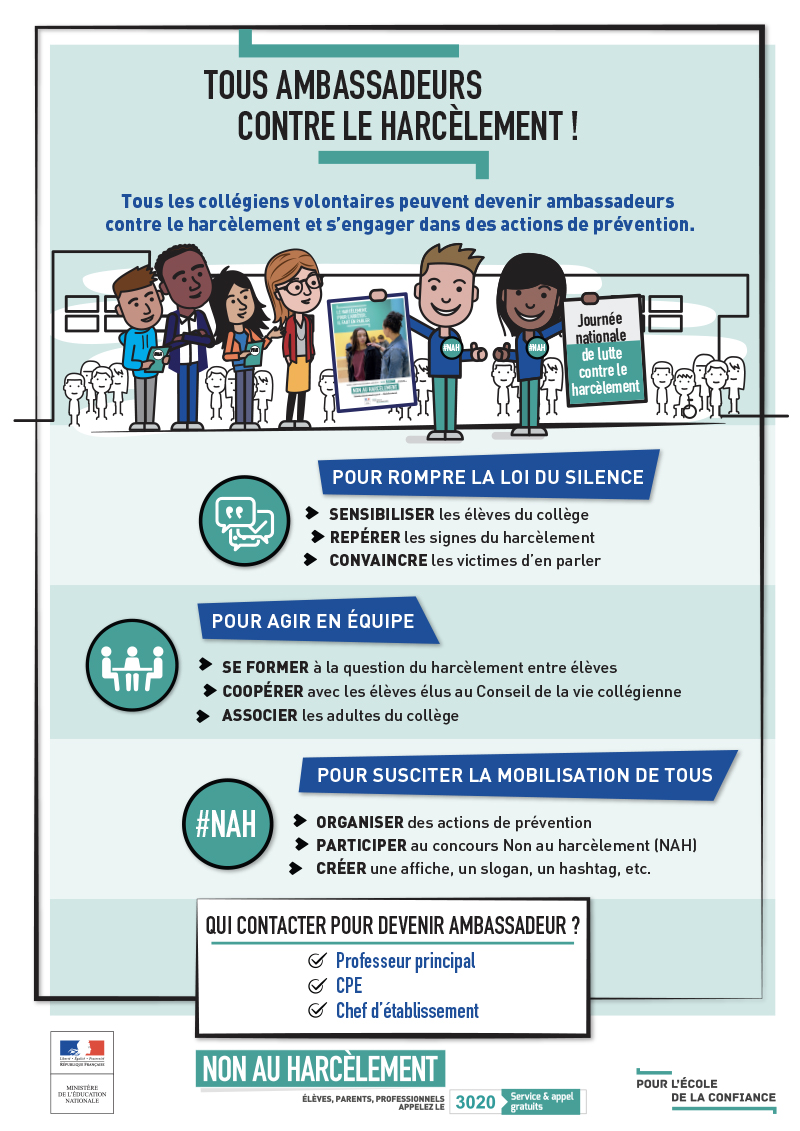 Le collège recherche des élèves filles et garçons volontaires pour devenir ambassadeur.es contrele harcèlement .Un.e ambassadeur.e c’est :-Être un élève responsable et savoir définir des situations de harcèlement et cyberharcèlement-Être à l’écoute de ses camarades-Soutenir et convaincre l’élève victime d’en parler aux adultes-Être capable de collaborer avec les autres élu.es du collège- Mettre en œuvre des actions de sensibilisation et former d’autres camarades Un.e ambassadeur.e ce n’est pas : -Celle/Celui qui va régler seul.e les situations de harcèlement dans son collège-Un justicier/une justicière-Un médiateur/une médiatrice-Un témoin passif-Le chef/la cheffe de ses camarades- Quelqu’un qui décrète qu’un élève est harcelé si l’élève en question ne le ressent pas ainsi. Cet engagement figurera dans  ton bulletin dans le parcours citoyen.